Controvérsias do Imposto Sobre Serviços para as empresas de arrendamento mercantil e fundos de investimento
Paulo Ayres Barreto
Livre-docente e Professor USP, Advogado, Coordenador do Curso Tributação Internacional e do IBET Rio de Janeiro (RJ)
Repartição do IVA na União Europeia
União Europeia (Diretiva 2006/112/EC)

1 ente tributante por país;
Fato gerador: fornecimento de bens ou serviços (art. 63)
Repartição constitucional de competências no Brasil
3 níveis de entes tributantes;
Subdivisões por materialidade;
Os conceitos não podem ser sobrepostos, sob pena de negar a divisão de competências estabelecida pelo Constituinte.
STF – RE nº 547.245 – “Leasing Financeiro”
“No leasing financeiro prepondera o caráter de financiamento e nele a arrendadora, que desempenha a função de locadora, surge como intermediária entre o fornecedor e o arrendatário. (...) No sale and lease-back a própria arrendatária vende um bem que lhe pertence à arrendadora e, em seguida, toma-o de volta, em arrendamento mercantil (...). Financiamento é serviço, sobre o qual o ISS pode incidir. É irrelevante, nas duas últimas hipóteses --- leasing financeiro e lease-back ---, existir uma compra. (...) Em síntese, há serviços, para os efeitos do inciso III do artigo 156 da Constituição, que, por serem de qualquer natureza, não consubstanciam típicas obrigações de fazer.”
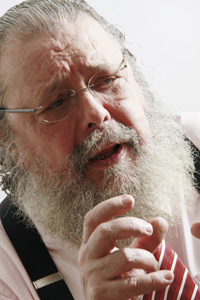 Eros Roberto Grau
Ex-Ministro  STF e Relator do Recurso Extraordinário
STF – RE nº 547.245 – “Leasing Financeiro”
“Tive a preocupação de consultar o Banco Central do Brasil. (...) Procurei saber se havia alguma resolução do Conselho Monetário Nacional, através do Banco Central do Brasil, pois o Banco Central do Brasil é o órgão executivo do Conselho Monetário Nacional, e recebi informação por escrito, subscrita por Procuradores do Banco Central do Brasil, que apontam: “Os atos normativos editados pelo Conselho monetário Nacional não estabelecem quaisquer restrições à cobrança do ISS sobre operações de arrendamento mercantil”
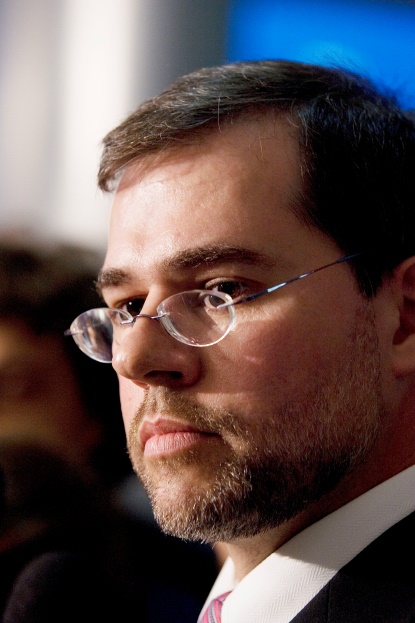 Dias Toffoli
Ministro  STF
STF – RE nº 547.245 – “Leasing Financeiro”
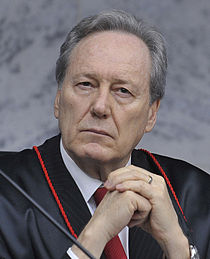 “Observo que os operadores de leasing estão no melhor mundo possível porque eles não pagam ISS, não pagam ICMS, não pagam IOF. Qual seria o tributo, então, que incidiria sobre essa operação? Ele está indicado na lei complementar.”
Ricardo Lewandowski
Ministro  STF e Professor USP
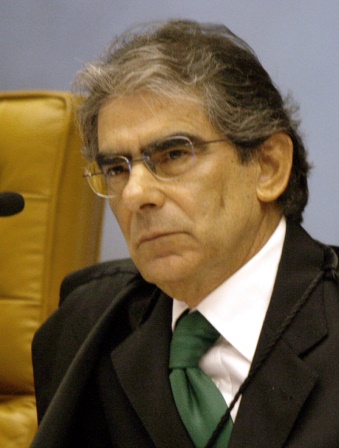 “Entendo que disponibilizar crédito para a obtenção de um bem destinado a uso não é senão um ato de intermediar, ou seja, fazer uma intermediação, obrigação de fazer, portanto. Aliás, na linguagem coloquial, nunca se diz dar um empréstimo, mas sim fazer um empréstimo.”
Carlos Britto
Ex-Ministro  STF
STJ – RESP 1.099212/RJ – VRG – LEASING FINANCEIRO
Leasing e o Valor Residual Garantido

Duas receitas: (i) contraprestação pelo financiamento (crédito); (ii) valor residual garantido
“Como se observa, é ínsita à racionalidade econômica do leasing financeiro a preservação de um valor mínimo em favor do arrendador pelo produto financiado, a servir-lhe de garantia (daí o nome: valor residual garantido), a depender, no caso de não exercida a opção de compra pelo arrendatário, do valor recebido com a venda do produto”.
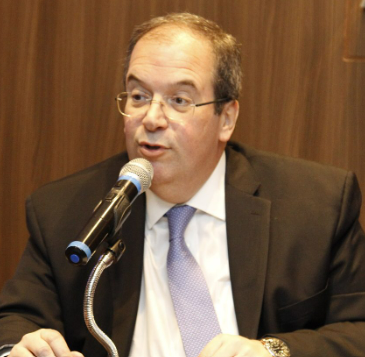 Ricardo Villas Bôas Cueva
Ministro STJ
STF: ISS sobre planos de saúde e seguro saúde (RE 651.703)
“Ainda que a contraposição entre obrigações de dar e de fazer para fins de dirimir o conflito de competência entre o ISSQN e o ICMS seja utilizada no âmbito do Direito Tributário, à luz do que dispõem os artigos 109 e 110, do CTN, novos critérios de interpretação têm progressivamente ganhado espaço, permitindo uma releitura do papel conferido aos supracitados dispositivos.” (...)
“Ademais, é cediço que a Constituição é carente de conceitos verdadeiramente constitucionais, pelo que o princípio da interpretação da lei conforme a Constituição pode ganhar cores de uma interpretação da Constituição conforme a lei. No entanto, a referida assertiva não significa que os conceitos constitucionais são necessariamente aqueles encontrados na lei ordinária.”(...)
“Dentro dessa ordem de ideias, a opinio doctorum encarta-se no sentido de que a Constituição Tributária dever ser interpretada de acordo com o pluralismo metodológico, abrindo-se para a interpretação segundo variados métodos, que vão desde o literal até o sistemático e teleológico; por isso que os conceitos constitucionais tributários não são fechados e unívocos, devendo-se recorrer também aos aportes de ciências afins para a sua exegese, como a Ciência das Finanças, a Economia e a Contabilidade.”(...)
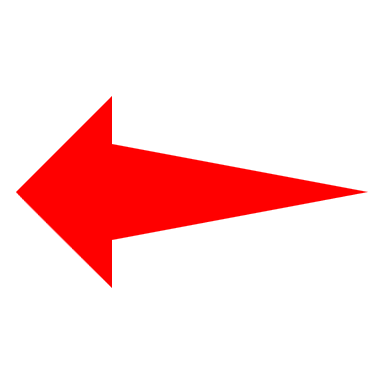 Afasta o art. 110 do CTN
Ausência de conceitos constitucionais e interpretação da CF conforme a lei
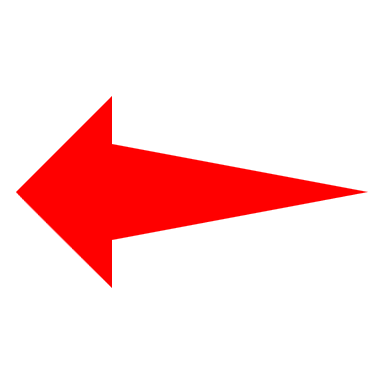 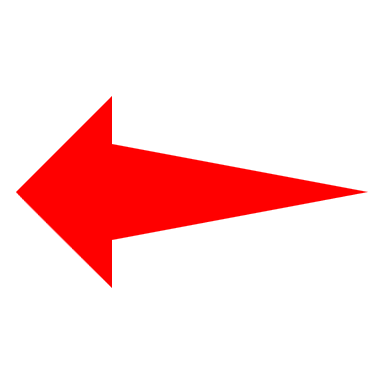 Pluralismo metodológico
STF: ISS sobre planos de saúde e seguro saúde (RE 651.703)
“Nos dias atuais, ao contrário, a utilização do critério econômico como decorrência do aspecto teleológico não deriva de uma preocupação arrecadatória, mas de uma apreciação axiológica baseada nos Valores da Igualdade e da Solidariedade, dos quais derivam os Princípios da Igualdade, Capacidade Contributiva e Solidariedade.”(...)
“É que uníssona a doutrina no sentido de que a Constituição, ao dividir competências tributárias, valeu-se eminentemente de tipos, e não de conceitos, estes pressupostos por uma definição clara e a indicação exaustiva de todas as notas que o compõem, permitem a aplicação do método subsuntivo, ao passo que aqueles, não se definem, mas se descrevem, e pela sua própria abertura, estão voltados à concretização de valores.”(...)
“Sob este ângulo, o conceito de prestação de serviços não tem por premissa a configuração dada pelo Direito Civil, mas relacionado ao oferecimento de uma utilidade para outrem, a partir de um conjunto de atividades imateriais, prestados com habitualidade e intuito de lucro, podendo estar conjugada ou não com a entrega de bens ao tomador.” (...)
Solidariedade e eficácia positiva da capacidade contributiva
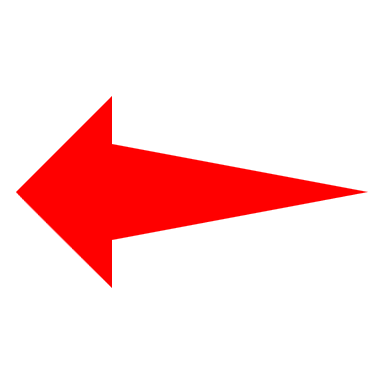 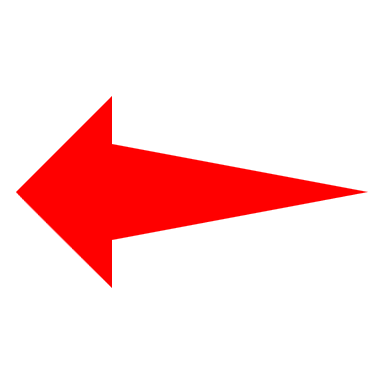 Doutrina tipológica seria uníssona
Conceito de serviço pautado no critério econômico
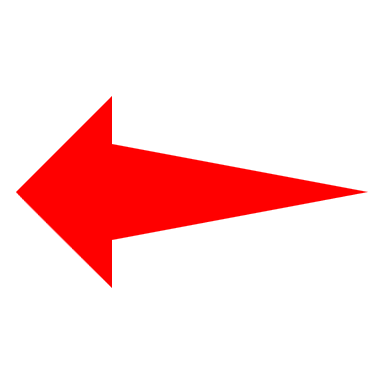 ISS sobre a Exportação
Lei Complementar nº 116/03

“Art. 2o O imposto não incide sobre:
I – as exportações de serviços para o exterior do País;
(...)
Parágrafo único. Não se enquadram no disposto no inciso I os serviços desenvolvidos no Brasil, cujo resultado aqui se verifique, ainda que o pagamento seja feito por residente no exterior.


O que é resultado?

Resultado do serviço ≠ Conclusão do serviço
ISS sobre a Exportação – fundos de investimento
Caso NOOR – Processo Administrativo nº 2011-0.125.786-1
A grande indagação que cerca o tema refere-se ao conteúdo semântico da expressão “resultado do serviço”, mas principalmente volta-se para local de sua ocorrência, porque é a definição desse local, no caso concreto, que vai determinar a existência ou não de exportação de serviços. (...)
E a pergunta retorna: o que é o resultado do serviço e onde ele se dá? (...)
Deu prevalência o legislador complementar, portanto, no caso da tributação do comércio internacional de serviços pelo ISS, à fonte de fruição do serviço, e não à fonte de pagamento. E a caracterização do local do resultado não pode se dar em outro lugar que não aquele onde se encontra o beneficiário do serviço, outro elemento fixo aferível que faz parte da relação de prestação de serviço. (...)
Como expus acima, entendo que o resultado do serviço, sendo a utilidade do mesmo, localiza-se na pessoa do beneficiário imediato dessa utilidade. Caracteriza-se como tal, portanto, aquele que contrata o consultor, ou seja, o fundo offshore ou seu representante, no caso, a AVANT ASSET MANAGEMENT LTD.. Não há que se considerar, como beneficiários do serviço de consultoria ora prestado os investidores do fundo, e, com isso, alegar que eles poderiam ser os beneficiários mediatos dessa consultoria.
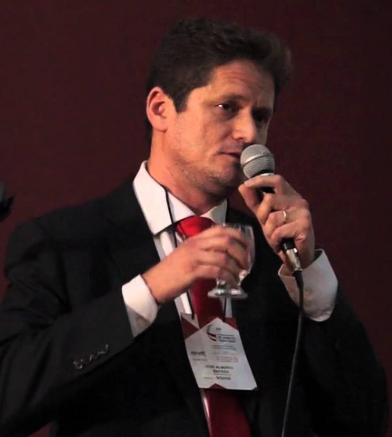 Relator  Alberto Macedo
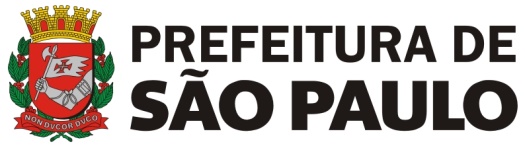 PARECER NORMATIVO SF Nº 02/2016
Art. 1º Considera-se “resultado”, para fins do disposto no parágrafo único do artigo 2ºda Lei n.° 13.701, de 24 de dezembro de 2003, a própria realização da atividade descrita na lista de serviços do artigo 1º da Lei n.° 13.701, de 24 de dezembro de 2003, sendo irrelevante que eventuais benefícios ou decorrências oriundas dessa atividade sejam fruídos ou verificados no exterior ou por residente no exterior.
(...)

Art. 2º Este Parecer Normativo, de caráter interpretativo, revoga as disposições em contrário, especialmente as Soluções de Consulta emitidas antes da data de publicação deste ato, independentemente de comunicação aos consulentes.
Caráter meramente interpretativo ou inovou no ordenamento jurídico?
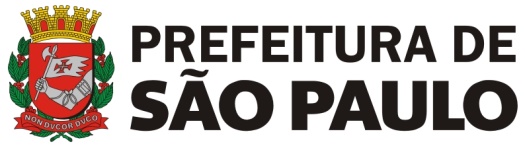 PARECER NORMATIVO SF Nº 04/2016
Art. 1º O serviço prestado por estabelecimento prestador localizado no Município de São Paulo considerar-se-á exportado quando a pessoa, o elemento material, imaterial ou o interesse econômico sobre o qual recaia a prestação estiver localizado no exterior.

(...)

Art. 3º Em qualquer hipótese, cabe ao prestador o ônus de comprovar documentalmente o cumprimento dos requisitos descritos no "caput" do artigo 1º deste parecer normativo, bem como, para os serviços lá elencados, a não ocorrência de qualquer das situações impeditivas previstas no artigo 2º, sob pena de não se configurar a exportação.
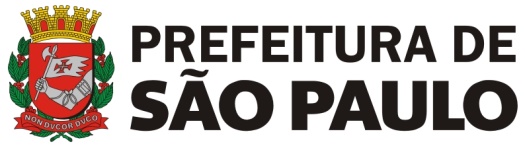 PARECER NORMATIVO SF Nº 04/2016
Art. 2º Sem prejuízo de outras situações em desacordo com o disposto no "caput" do artigo 1º, não configuram exportação de serviços as seguintes situações, referentes a serviços previstos na lista do "caput" do artigo 1º da Lei nº 13.701, de 29 de dezembro de 2003:
(...)
IV - para o serviço previsto no subitem 15.01 da Lista de Serviços - "Administração de fundos quaisquer, de consórcio, de cartão de crédito ou débito e congêneres, de carteira de clientes, de cheques pré-datados e congêneres", se houver investimento ou aquisição no mercado nacional.
ISS sobre a Exportação – Fundos de Investimento
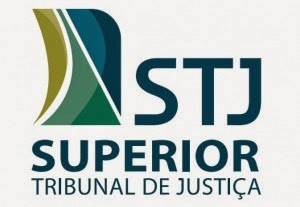 RESP 1.150.353/SP
PROCESSUAL CIVIL E TRIBUTÁRIO. NEGATIVA DE PRESTAÇÃO JURISDICIONAL. INOCORRÊNCIA. ISS. GESTÃO DE FUNDO DE INVESTIMENTO ESTRANGEIRO. RESULTADO PRODUZIDO NO ÂMBITO DO TERRITÓRIO NACIONAL. EXPORTAÇÃO DE SERVIÇO. DESCARACTERIZAÇÃO. (...) 3. Não incide ISS sobre serviços exportados, assim considerados aqueles cujos resultados não ocorrem no âmbito do território nacional. Inteligência do art. 2º, I e parágrafo único, da LC n. 116/2003. 4. O resultado do serviço prestado por empresa sediada no Brasil de gestão de carteira de fundo de investimento, ainda que constituído no exterior, realiza-se no lugar onde está situado seu estabelecimento prestador, pois é nele que são apurados os rendimentos (ou prejuízos) decorrentes das ordens de compra e venda de ativos tomadas pelo gestor e que, desde logo, refletem materialmente na variação patrimonial do fundo. 5. Hipótese em que deve ser mantida a conclusão adotada pela Corte estadual, de que, no caso concreto, a atividade exercida pela recorrente não caracteriza exportação de serviço, de modo que é exigível o ISS sobre os valores que recebe do fundo estrangeiro para gerir os seus ativos. 6. Agravo conhecido para negar provimento ao recurso especial. (AREsp 1150353/SP, Rel. Ministro GURGEL DE FARIA, PRIMEIRA TURMA, julgado em 04/05/2021, DJe 13/05/2021)
Considerações Finais
Se operação de crédito, não há se cogitar da incidência de ISS;

Sobre o valor residual garantido não deve incidir o Imposto sobre Serviços;

É preciso dar eficácia à previsão normativa que prevê a não incidência de ISS na exportação de serviços;

Tribunais Superiores devem prestigiar os critérios jurídicos que solucionam conflitos de competência;
“De um lado, nada mais se pretende do que ‘dar a César o que é de César’, seja ele: a União, os Estados, o Distrito Federal ou os Municípios e, de outro, que, diante de um único fato, o contribuinte se sinta seguro de que, no outro extremo, só existirá um César”. (Aires F. Barreto)
Obrigado!
paulo@airesbarreto.adv.br
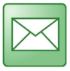